RISK MANAGEMENT
The Legal Parameters for Coaches
My Background
Education 
               Bachelor of Science - Ithaca College (Physical Education)
                   Master of Arts - SUNY Albany (Education Administration)                       	 	  Additional (30 hrs) - University of Maryland (Sociology of Sport) 
            Coaching 
   Baseball – 8 years High School (Modified, Varsity), 11 years Junior College      (Head), 16 years Division 1 (Assistant), 2 years Empire State Games (Head)	
   Soccer – 5 years High School (Freshman, Varsity)
   Basketball – 7 years High School (Modified, JV)
   Outdoor Track – 2 years High School (Varsity)
   Wrestling – 1 year High School (JV)
Administrative
   Director of Physical Education – 14 years High School
   Director of Athletics – 12 years High School
Risk Management Process
Identify Risks – (physical setting, weather, etc)
Evaluate Risks – (continue or cancel?)
Manage Risks – (options?)
Implement the approach
Avoid the risk – cancel
Accept the risk – understand it and work around it, continue as is, etc.
Transfer the risk – notify AD, Administration
Coaches Legal Duties
Properly Plan (practice/game plans)
Provide proper instruction (clinics, join professional organizations)
Warn of inherent risks (pre-season meeting)
Provide a safe physical environment
Provide adequate and proper equipment
Match athletes appropriately (wrestling, football, contact sports)
Evaluate athletes for injuries (DON’T be a Dr.)
Coaches Legal Duties (continued)
SUPERVISE – SUPERVISE – SUPERVISE
Provide appropriate emergency care
Post safety stickers, posters, warnings, etc.
Coaching Certification & Other Duties
NYSED approved with all certifications (CPR-AED, First Aid, Child Abuse, DASA, Concussion course, finger printed, etc.)
Keep OUTSTANDING Records – attendance, injury, communication with parents, etc.
Provide safe transportation
Due Process – what it is – how do you handle it
Litigation -
Coaching Certification & Other Duties
Selection Classification Procedures – APPR New procedures, School Doctor is first 
Mixed Competition
BOE and Commissioner Regulations
Individuals other than Certified Teachers- Temporary Coaching License

	1) Temporary Coaching License- valid for three years
	2) Approval of Superintendent of Schools with review by Athletic       	Director
	3) Must Complete all required First Aid and Coaching Courses
	4) Must be finger printed and approved for coaching by school district
	5) Must complete course on Child Abuse and Safety, DASA (Dignity for 	All Students Act) training, Concussion course,  
	6) There is no such provision for “Volunteer Coaches” – all individuals 	working with students must complete the required coaching provisions.
	7) All individuals working as coaches must be BOE approved
Emergency Plans
EMS/Ambulance/Trainer coverage
Practice requirements
Lightning and thunder rules (NYSPHSAA)
Heat index rules (NYSPHSAA)
Cold index rules (NYSPHSAA)
Concussion Management Protocol [who has final say – (School Dr.!!!!)]
NYSPHSAA THUNDER & LIGHTNING POLICY
Applies to regular season through NYSPHSAA Finals: 
1) Thunder and lightning necessitates that contests be suspended. The occurrence of thunder and/or lightning is not subject to interpretation or discussion ‐ thunder is thunder, lightning is lightning. 
a) With your site administrator, set up a plan for shelter prior to the start of any contest. 
2) When thunder is heard and/or when lightning is seen, the following procedures should be adhered to: 
a) Suspend play and direct participants to go to shelter, a building normally occupied by the public or if a building is unavailable, participants should go inside a vehicle with a solid metal top (e.g. bus, van, car). 
b) Do not permit people to stand under or near a tree; and have all stay away from poles, antennas, towers and underground watering systems. 
c) After thunder and/or lightning have left the area, wait 30 minutes 
after the last boom is heard or strike is seen before resuming play or competition.
NYSPHSAA HEAT INDEX PROCEDURES
Feels Like Temperature (Heat index) or THI using a Wet Bulb indicator on the field will be checked 1 hour before the contest/practice by a certified athletic trainer, athletic director, or school designee when the air temperature is 80 degrees (Fahrenheit) or higher. 
 Download WeatherBug app to your phone or log into www.weatherbug.com. Schools may also use a Wet Bulb indicator on the field that will be used. 
Enter zip code or city and state in the location section of the app or on-line or determine the THI by using a Wet Bulb indicator. 
 If the Feels Like temperature (heat index) or the Wet Bulb Indicator is 90 degrees or above, the athletic trainer, athletic director, or school designee must re-check the Feels Like temperature (heat index) or Wet Bulb indicator at halftime or midway point of the contest. If the Feels Like temperature (heat index) or Wet Bulb indicator is 96 degrees (Fahrenheit) or more, the contest will be suspended

 Feels Like Temp(Heat Index) or Wet Bulb indicator under 79 degrees 	                              Full activity. No restrictions 	
 Heat Index Caution: Feels Like Temp (Heat Index) or Wet Bulb indicator 80 degrees to 85 degrees  
                                                                                                                                                Provide ample water and multiple water breaks
Monitor athletes for heat illness. Consider reducing the amount of time for the practice session. 	
Heat Index Watch: Feels Like Temp (Heat Index) or Wet Bulb indicator 86 degrees to 90 degrees 	
    				                                               Provide ample water and multiple water breaks 
	 Monitor athletes for heat illness.  Consider postponing practice to a time when Feels Like temp is lower. Consider reducing the amount of time for the practice session. 1 hour of recovery time for every hour of practice (ex. 2hr practice = 2hr recovery time). 	
Heat Index Warning: Feels Like Temp (Heat Index) or Wet Bulb Indicator 91 degrees to 95 degrees  
   					            Provide ample water and water breaks every 15 min                                                                 
Monitor athletes for heat illness. Consider postponing practice to a time when Feels Like temp is much lower. Consider reducing the amount of time for the practice session.  1 hour of recovery time for every hour of practice (ex. 2hr practice = 2hr recovery time. Light weight and loose fitting clothes should be worn. 
For Practices only Football Helmets should be worn. No other protective equipment should be worn.
 REQUIRED  Heat Index Alert: Feels Like Temp (Heat Index) or Wet Bulb indicator 96 degrees or greater 
                                 No outside activity, practice  or contest, should be held.  Inside activity should only be held if air conditioned
NYSPHSAA WIND CHILL PROCEDURES
Administration of Wind Chill Procedures: 
 Feels Like Temperature (Wind Chill) will be checked 1 hour before the contest/practice by a certified athletic trainer, athletic director, or school designee when the air temperature is 39 degrees (Fahrenheit) or lower. 
 Download WeatherBug app to your phone or log into www.weatherbug.com. 
 Enter zip code or city and state in the location section of the app or on-line. 
 If the Feels Like temperature (wind chill) is 10 degrees or below, the athletic trainer, athletic director, or school designee must re-check the Feels Like (wind chill) at halftime or midway point of the contest. If the Feels Like (wind chill) temperature is -11 degrees (Fahrenheit) or lower, the contest will be suspended. 

Feels Like Temp (wind chill) above 40 degrees                                                                                                  Full activity. No restrictions 
	
 Wind Chill Caution: Feels Like Temp (wind chill) 39 degrees to 20 degrees 	                                   Stay adequately hydrated
                                          Notify coaches of the threat of cold related illnesses. Have students and coaches dress in layers of clothing	
Wind Chill Watch: Feels Like Temp (wind chill) 19 degrees to 10 degrees 	                                   Stay adequately hydrated
                                          Notify coaches of the threat of cold related illnesses. Have students and coaches dress in layers of clothing
                                                                                                                                                      Cover the head and neck to prevent heat loss	
Wind Chill Warning: Feels Like Temp (wind chill) 9 degrees to -10 degrees 	                                   Stay adequately hydrated
                                          Notify coaches of the threat of cold related illnesses. Have students and coaches dress in layers of clothing        	                       Cover the head and neck to prevent heat loss. Consider postponing practice to a time when the Feels Like 	                       temp is much higher. Consider reducing the amount of time for an outdoor practice session. 	

REQUIRED 
Wind Chill Alert: Feels Like Temp (wind chill) -11 degrees or lower 	
                                                                                                                                   No outside activity, practice or contest, should be held
Concussion Protocol
An official may send an athlete to the sidelines to be evaluated.  If the School District personnel evaluates and determines the athlete is OK to play, they can put them back in.  The assessment IS TO BE MADE by SED appropriate medical personnel (certified trainers, school nurse, nurse practitioner, etc.).

Coaches MAY NOT do the assessment/evaluation.
Concussion Protocol (continued)
If an athlete is evaluated and diagnosed with a concussion, only the school district’s chief medical officer (school doctor) may release the athlete back to play.  The nurse, athletic trainer, etc. may (and most likely will) be involved in the return to play protocol, however, it is the school doctor who releases the athlete back to play.  In some, perhaps many districts, the school doctor may accept a release from a personal physician, or specialist, as opposed to seeing every athlete.  This is a local school/doctor decision.
What is a concussion?
A traumatic brain injury (TBI)
Caused by a blow to or excessive jarring of the head
May or may not be a loss of consciousness
Account for about 9% of all high school athletic injuries
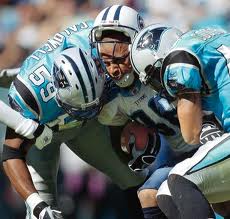 What Happens to the Brain?
Can slam against the interior of the skull
When the head is rotating the neural cells can be stretched and torn
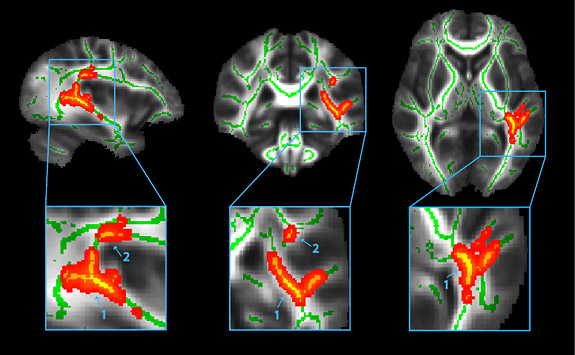 Symptoms
Headache, pressure in head
Nausea/Vomiting
Dizziness/ Balance problems
Fatigue
Slurred speech
Loss of consciousness 
Confusion
Amnesia
Ringing in ears
Double vision/ Difficulty seeing
Concentration and memory problems
Irritability, personality changes
Sensitivity to light and sound
Sleep disturbances
Depression
Effects
Second Impact Syndrome: brain rapidly swells, can result in paralysis or death
More likely to sustain subsequent concussions
More concussions - usually become More severe
Long term effects: Alzheimer’s, depression, slower reaction times
Evaluation
Symptom based
Memory testing
Test cranial nerves
Look for nystagmus 
Test balance
PEARL (pupils equal and reactive to light)
ImPact testing
CAT scan
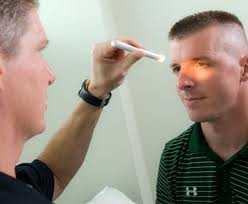 How a Concussion May Affect School
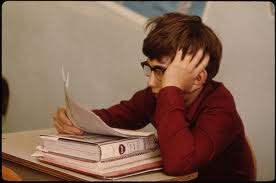 Lowered grades
Behavioral issues
Mood swings
Late or missing homework
Less interest
Unexplained absences
Difficulty following directions
Treatment
Physical Rest- slow return to activity after all symptoms subside
Cognitive rest- limit reading, computer time, TV, texting
Acetaminophen
Return to play protocol
Accommodations in the Classroom
Move away from light or noise
Excused from PE
Monitor backpack weight, stair use, and other physical activity
Recorded books/ reader
Excused absences
Note taker
Rest periods
Postpone tests/extend deadlines
Extended test times
School District Forms
Health exam
Health History form
Parental Permission Participation form
Return to play protocol
Injury reporting and record keeping
Skin Disorders  
Helmet/equipment reconditioning and NOCSAE certification
In the Scope of Your Duties
Negligence:  

1.	Legal Duty/Action of the Defendant.
2. 	Breach of Duty- Failure to exercise due care
3.        Failure must be the proximate cause of injury        	and/or damage to property
4.        There must be actual damage or injury to another 	person
Non-Negotiable for Coaches
Athletes may not participate without medical clearance from an authorized medical person
A signed Interscholastic Permission form must be provided by the school nurse
First Aid and CPR certification must be current and on file with your AD
An AED must be on site for all practices and contests
An AED Response plan must be on file and known with each and every coach
Review school policies for athletic philosophy, team selection/participation and HAZING POLICIES
Non-Negotiable for Coaches
First Rosters (written) are provided to your AD within 7 days of your start date. (Final Team Selection)
A list of all athletes trying out for a team must be approved to participate by the school nurse and/or AD
All equipment must be certified and checked for use in all practices, scrimmages, and games. Any/all safety equipment required of players must be worn in practices, scrimmages, and games
All equipment and practice areas must be secured at the end of practice/game
Water must be available and provided to athletes during practices and games
Inappropriate negative comments towards an athlete is not acceptable. Be positive in you communications.
Injury/Accident reports must be completed and filed with the AD/School Nurse within 24 hours of the injury.
Acts That May Be Considered Negligent Behavior
Does not exercise a reasonable and prudent degree of care.
Performs an act improperly
Provides inadequate supervision of areas or teams/players
Doesn’t prepare playing areas, fields and facilities to reduce harm
Doesn’t check all equipment for defects and appropriate use
Conducts an activity in an unsafe or dangerous area
Permits student athletes to compete in skill levels they are not ready to participate
Does not know the health history of the athlete
Fails to evaluate and perform proper medical/first aid in the diagnoses and treatment of injuries
Frequently Cited Negligence Claims
Failure to properly train
Failure to be properly credentialed
Inadequate Supervision
Failure to properly observe, refer or stabilize the injured player
Unequal matching of opponents
Improper return to play
Improper equipment or fitting
Improper screenings or physicals
Failure to warn of risks
Failure to enact proper rules for concussions or return to play
Failure to stop or curtail risky or violent conduct
Medical Malpractice
Frequently Cited Negligence Claims (Con’t)
Negligent hiring or retention of personnel
Improper design or maintenance of playing field or premises
Failure to have an emergency medical plan
Improper medical clearance
Defensive Game Plan for Lawsuit
Join professional organization and know your insurance coverage and protection
Meet with your AD and know policies and coaching procedures
Make sure every player has a documented (passed) medical exam
Pre-season physical condition plan (communication/written plan)
Check equipment and facilities before every practice/game
Train all staff with you on the daily safety procedure
Daily log on every thing you do in practice and games (written) records are profession plans
Defensive Game Plan (Continued)
Discuss potential injury situations and supervision:
	1) Evaluate (first aid) 2) Report incident (to who) 3) Record (medical record) 4) Notify (parent, AD, Trainer, Insurance) and 5) Return to Play.
Training rules and nutritional needs of athletes. [pre-season meeting with parents, athletes, and coaches (code of conduct)]
Know your League rules, Section rules, and NYSPHSAA  rules for safety and play
Defensive Game Plan (Continued)
Do not let an injured player return-to-play or practice without approval of a medical professional
Say “NO” to protect yourself. Supervision, return from trips and rides home, extra practice without supervision.
Pre-season and post season evaluation of programs and coaches, what can be done better 
Attend clinics and workshops to stay current with coaching safety
Student Codes of Conduct
Philosophy of participation and program
Parent Understanding of selection, play and code of conduct – “I have read, understand, and am in agreement with …..”
Violations of Code of Conduct (School/Athletic) and Disciplinary Action
Coaches have a Responsibility to oversee players actions on and off the field/court
Due process and disciplinary action- when and how is an athlete suspended/removed from a team?
Risk Management Responsibility  Sport specific
General
Physicals (No physical, no practice)      	Health History Forms
AED Access/availability			Keep all records (Attendance, cuts)
Keep your practice plans			Provide safe environment		
Know/observe NYSPHSAA rules (thunder/lightning, heat index, wind chill)
SUPERVISE-SUPERVISE-SUPERVISE		Check Facility Daily
Provide proper instruction			Follow Concussion Protocol to the letter
If NYSPHSAA rules say NO JEWELRY, don’t let them practice with jewelry on
No practice/games vs Alumni during breaks, vacations, end of college year
No Student/Faculty games			Captains Practices? Know the risks
Do not let modified (7-8) practice/play vs. JV/varsity unless APP approved 
Report ANY/ALL injuries (with proper paperwork) to appropriate school personnel
Be careful when texting individual players
RISK MANAGEMENT RESPOSIBILITY
Basketball
Check Gym condition			Lighting
Padding on underside of backboard	Don’t sprint to wall
Baseball – Softball
Field Condition (lips, holes, bases)	Helmets (wear during BP)
Equipment (Screens, no holes)		Use NOCSAE approved gear
Sliding, Be able to prove you taught it	Use approved bats
Fencing – make sure double rolled	Warm up throw in same direction
Only Coach runs pitching machine	Have DETAILED PRACTICES
Cross Country
 Supervision while on course		Course maintenance
If girls team and boys team practice together – keep an eye on them
RISK MANAGEMENT RESPONSIBILITY
Cheerleading
Matting		Spotters			Throws
Progression of skills, difficulties
Football
Field Conditions	Goal Post padding	Limit Contact
Check sleds, etc.	Individual Equipment, check daily
Be aware of size differential		SUPERVISE-SUPERVISE
Field Hockey
Check Equipment 	Goggles	Goalie practice, supervision
Golf
AED availability	Supervision 	Avoid kids mingling w/ public
Risk Management Responsibility
Ice Hockey
Ice conditions		Check gear, sticks	NO HORSEPLAY
Supervise Goalie Practice
Lacrosse
Field Conditions	Helmets, pads (boys)	Goggles (girls)
Have nets behind goals, to block errant shots from other fields
Supervise Goalie practice
Soccer
Field/Goal conditions			Goalie practice supervision
Tennis
Court conditions, slippery, wet, cracks		Padding on stanchions
Mingling with public if on public courts
rIsk management responsibility
Swimming and Diving
Lifeguards (Ratio LG/swimmers)		Coach as a Life Guard???
Diving (Progression)			Check equipment
Track and Field (outdoor)
Supervision (usually 50+ students, both sexes) ideally four coaches
(sprints, jumps, throws, distance)
Equipment set-up, takedown, don’t leave equipment out
Mats (pole vault, high jump), hurdles (put away or lock up)
Track open to public or locked after team use?
Shot and discus in designated areas only
Appropriate poles for vaulters
Jumping pits care/maintenance
Steeplechase jump, drained or not
RISK MANAGEMENT RESPONSIBILITY
Track and Field (Indoor)
Running in Halls (Time frame, make sure teachers/students, custodians know when student/athletes will be running in the halls)
When running outside – Check on wind chill, road, track conditions, ice, slush, traffic
Equipment storage indoors – Hurdles, pits, bars
Volleyball
Gym condition		Lighting
Padding on stanchions	Boys 7’ net, girls 6’, keep separate
Wrestling
Mats, washed, taped 		Size differential (no 92# vs 285#)
TEACH moves and counters, progressions
In Closing
1.	Know your policies (School, League, State)
2.	Have all needed certifications
3.	Be aware of, and check surroundings (field 	conditions) and equipment  conditions every day
4.	Plan your practices with safety in mind
5.	If there is a situation act professionally and with 	care
6.	No matter how insignificant you feel an injury is 	report it.  Be sure to fill out all necessary 	paperwork.  You do not want to BLINDSIDE your 	Athletic Director